PROTOCOL: NI (highest), County, LGD, Data Zone (lowest) geography levels





Northern Ireland
County = Londonderry
LGD = Derry City and Strabane
Super Data Zone = Waterside_C
Data Zone = Waterside_C5
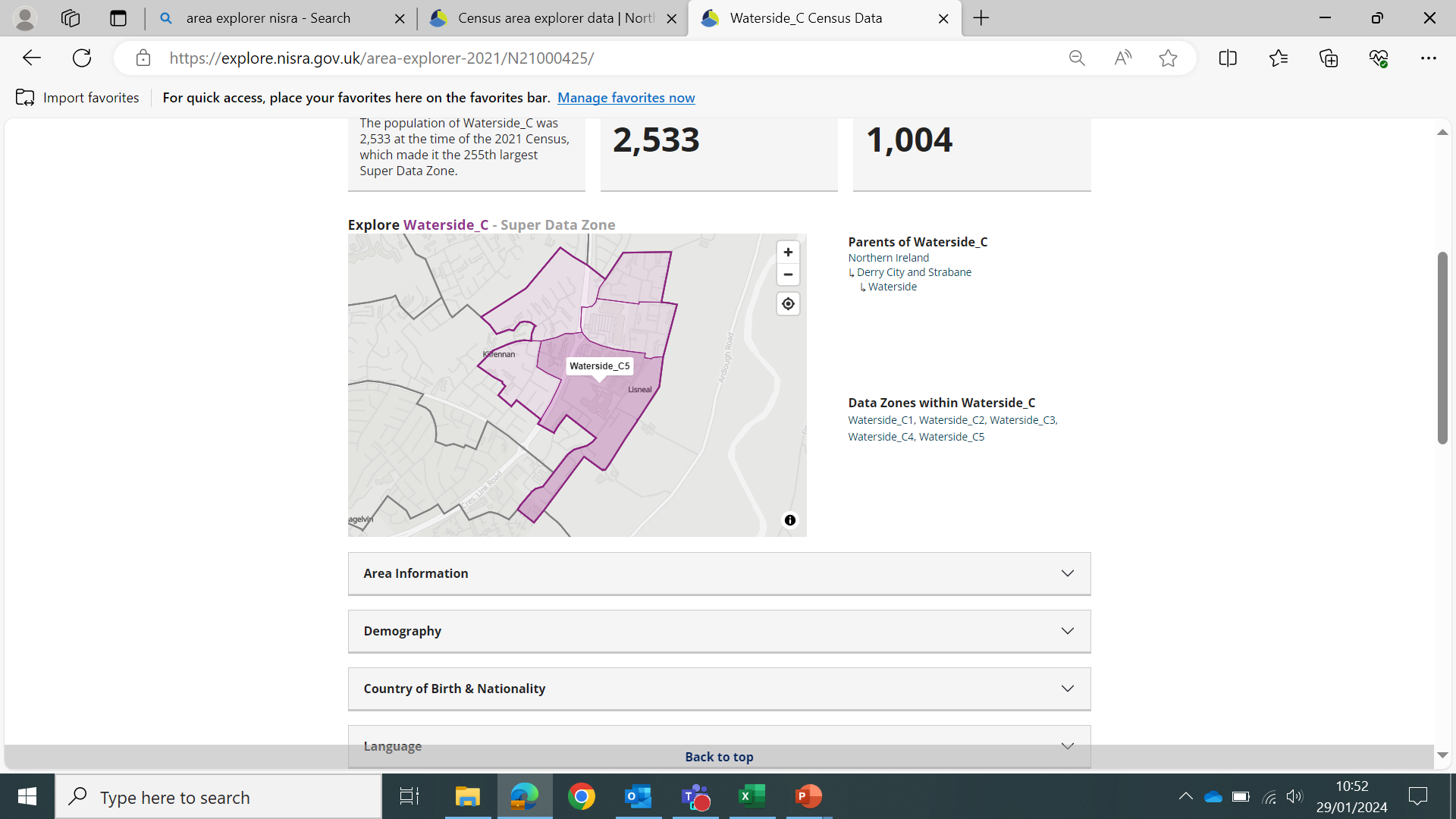 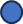 School
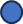 Source: NISRA Flexible Table Builder, Census 2021
Super Data Zone – Waterside_C (N=2533)
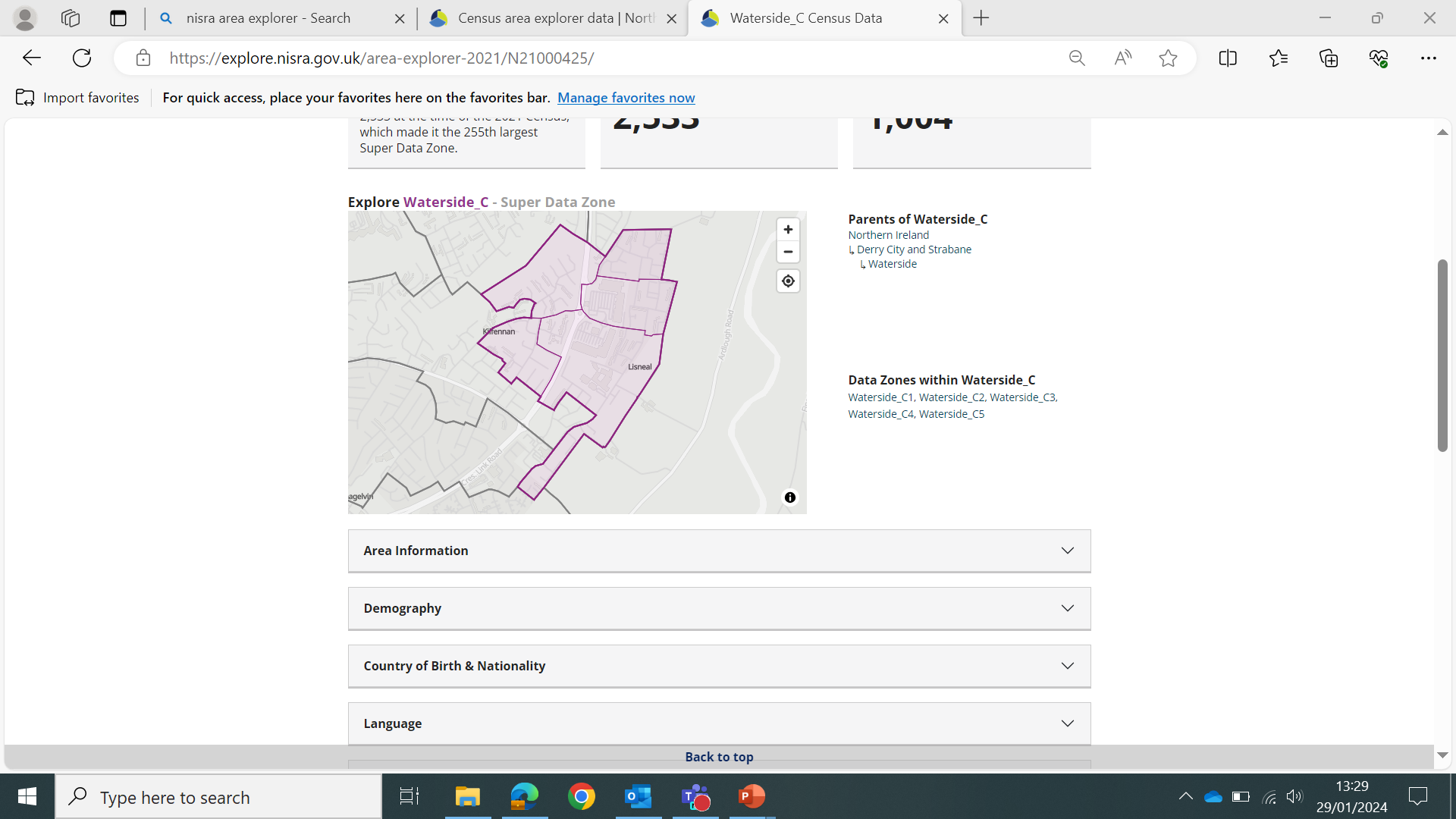 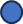 School
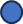 Data Zone – Waterside_C5 (N=630)
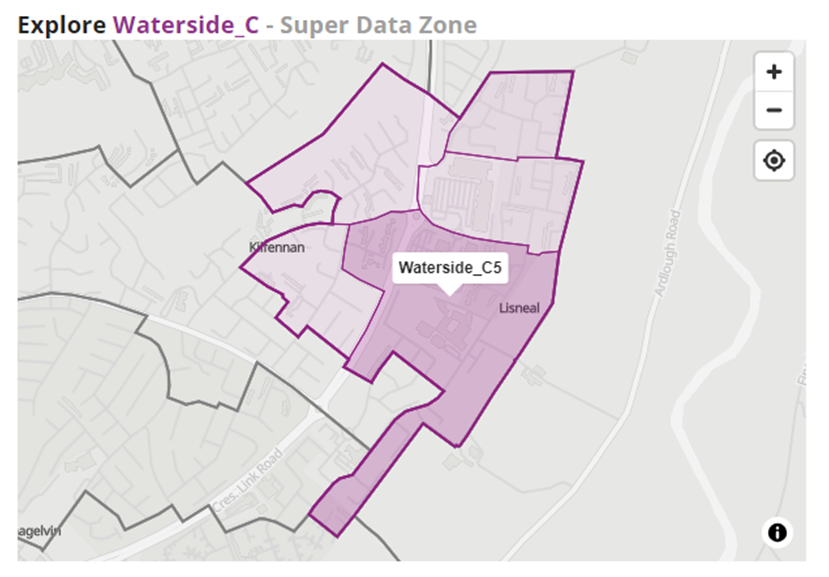 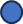 School
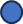 School Age Population
Age Profile
Parent Qualifications
National Identity
Religion or Religion Brought Up In
Socio-Economic Categorisation (SEC)
Employment History
English Language Proficiency
Health Condition (Emotional or Mental Health)
Household Tenure
Industry
Religion